I/O Dependent Idempotence Bugs in Intermittent Systems
Milijana Surbatovich,
Limin Jia, and Brandon Lucia
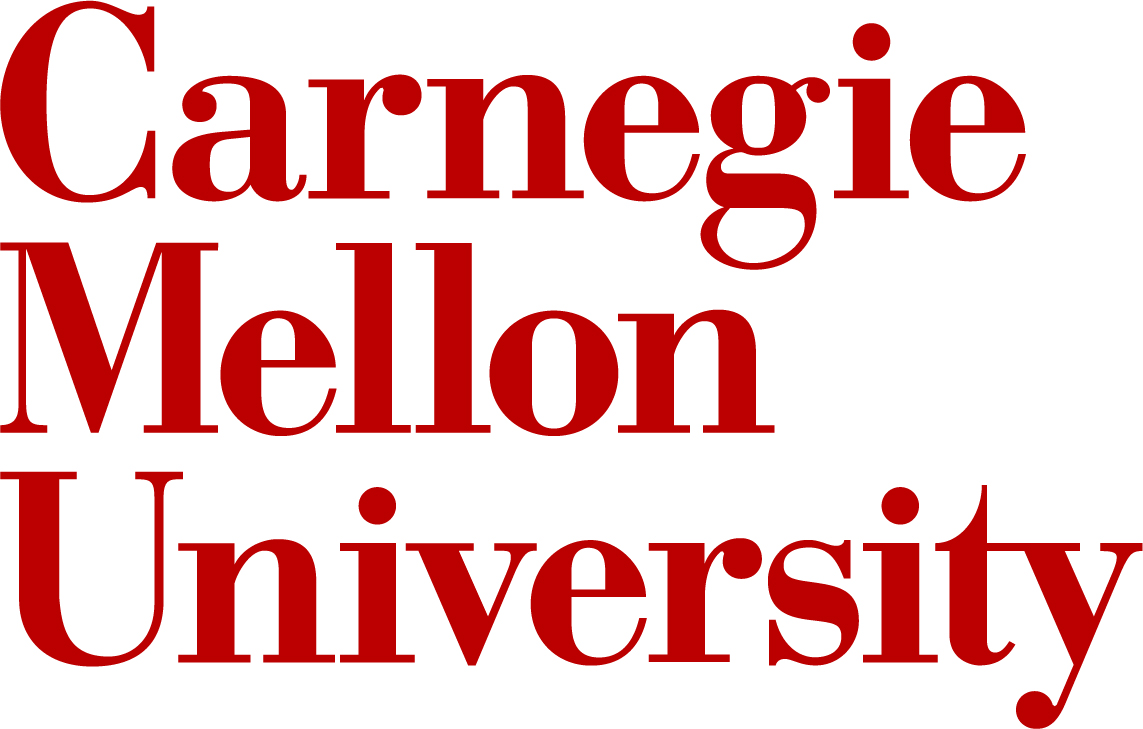 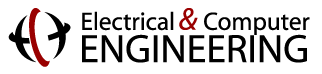 1
Energy-harvesting devices (EHDs) enable computing in inaccessible environments
Batteries: 
expensive or impossible to access and replace
maintenance can be intrusive
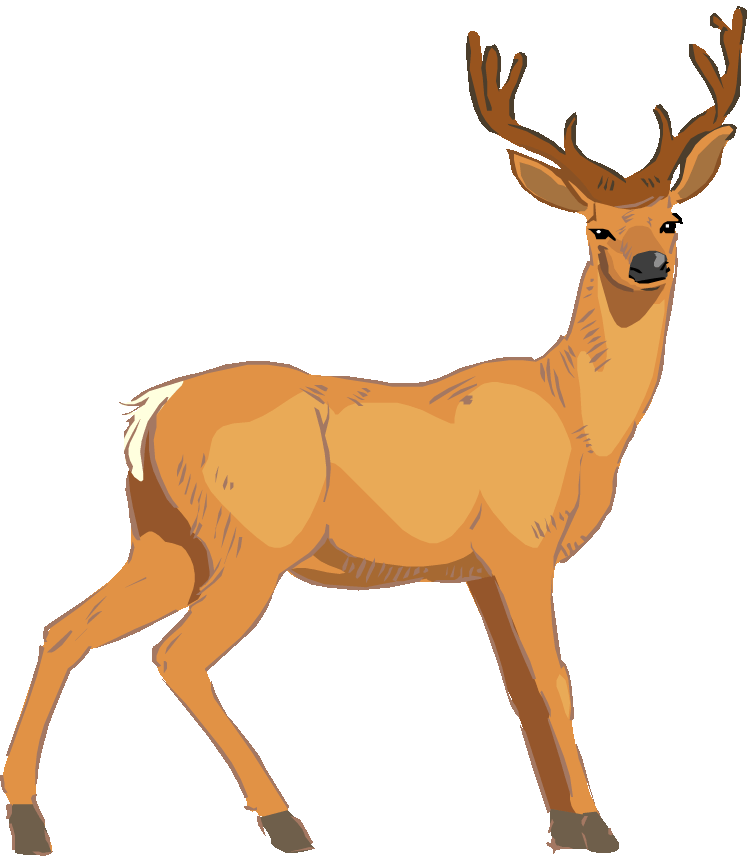 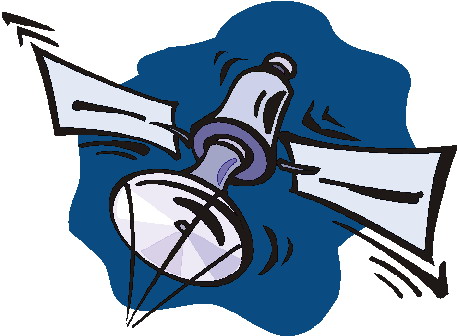 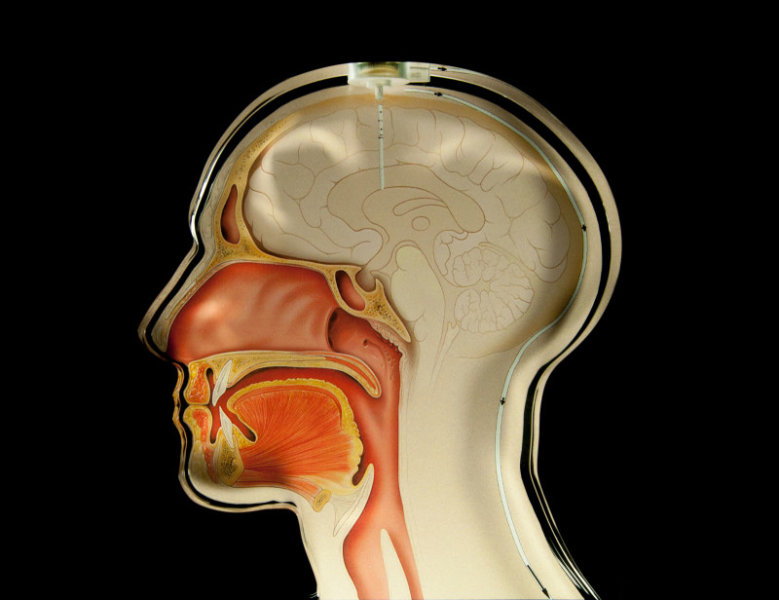 2
[Speaker Notes: Emerging class of batteryless device that enable computing…, in harsh or remote environments]
Intermittence in energy harvesting devices
Harvester
Hardware platform
Energy Buffer
Powers on as energy is available
3
[Speaker Notes: EHDS are platforms with …. Instead of battery, they have buffer and harvester, which is a capacitor, and gather energy from their environment as it is available. On poweroff, all volatile state is cleared, including stack, PC, and reg, and nv memory persists, use signifier other than color]
Intermittence in energy harvesting devices
Volatile state clears, persistent state remains
Harvester
Hardware platform
Powers off at arbitrary program location
Energy Buffer
4
[Speaker Notes: Non-volatile memory!!!!]
Background: intermittent execution causes bugs
B
Save volatile state periodically
A
A
Write-after-read: no dataflow
x := y
Re-execution causes dataflow
y := 5
B
B
B
Need to back up original value
x := y
Re-execution must be idempotent
Power fail
y := 5
C
B
Current systems provide forward progress and fix WAR bugs – is this enough?
5
[Speaker Notes: be explicit about WAR, it really is a simple problem, the compiler/system does etc. , not ‘we’]
What about input operations?
B
x := input()
y := x
B
A different value on re-execution?
x := input()
y := x
6
[Speaker Notes: be explicit about WAR, it really is a simple problem, the compiler/system does etc. , not ‘we’]
Current systems miss bugs caused by input
Repeating input operations causes unaddressed bugs

Want to port existing code-bases

Prior systems only address progress and WAR bugs
7
Outline
How intermittence causes bugs without system support
 
Repeated I/O operations can cause idempotence bugs

IBIS, a tool for detecting bugs caused by I/O operations

Evaluation and conclusion
8
[Speaker Notes: Can’t make progress though programs larger than one energy buffer without support. I’ll explain two common variants: checkpoints and tasks]
Repeated I/O reads cause idempotence bugs
Control dependence on I/O causes inconsistent updates!
input := get_temp()

if (input < limit):
    steady := 1
else:
    blink := 1

assert(blink^steady)
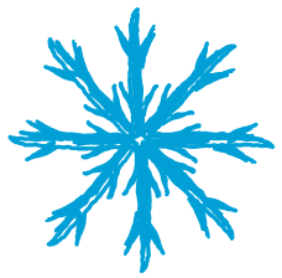 get_temp() -> cold
input < limit
steady := 1
steady
1
0
blink
0
Execution Time
get_temp() -> hot
input > limit
blink := 1
assert == false
1
steady
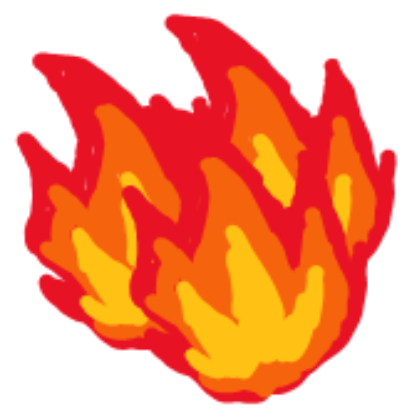 1
0
blink
9
[Speaker Notes: On re-execution, the value that the program gets is different]
Simple fix can break program timeliness
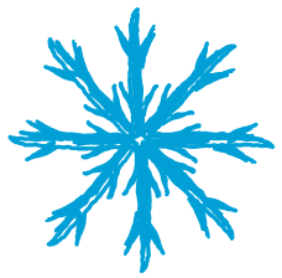 get_temp() -> cold
input < limit
steady := 1
input := get_temp()
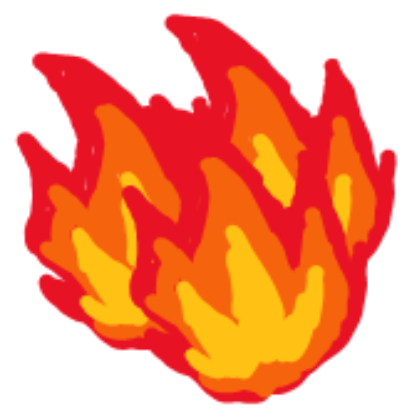 if (input < limit):
    steady := 1
else:
    blink := 1

assert(blink^steady)
Execution Time
(input == cold)
input < limit
steady := 1
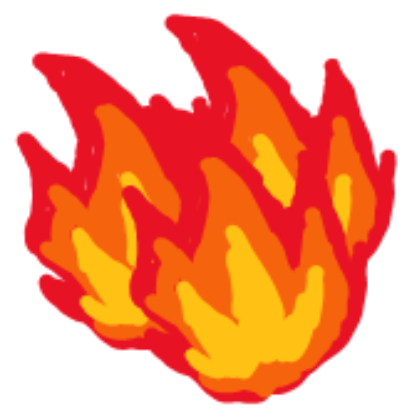 J. Hester, K. Storer, and J. Sorber. Timely Execution on Intermittently Powered Batteryless Sensors. (SenSys '17)
10
[Speaker Notes: Timeliness: first introduced by mayfly. Data needs to be fresh, else it should get regathered. To give a concrete example… Without special support, gathering and processing need to be in the same task]
Detecting I/O bugs is particularly important for EHDs
Sensor driven
No simple fix
Input causes bugs
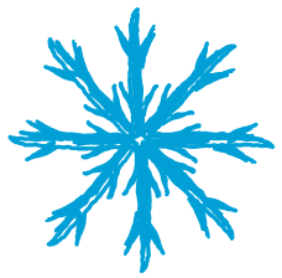 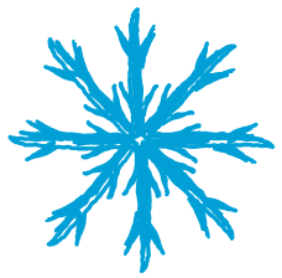 get_temp() -> cold
get_temp() -> cold
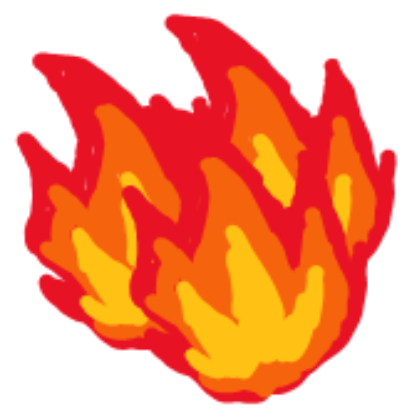 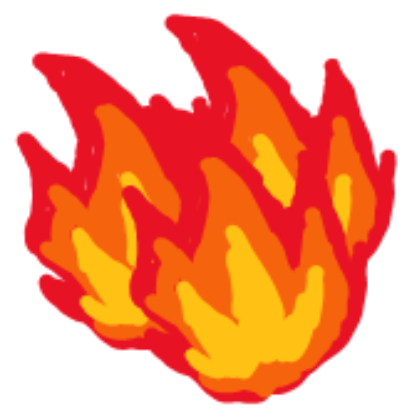 get_temp() -> hot
We characterize input-dependent bugs for the first time
11
[Speaker Notes: Frequently processing inputs. If we want to port existing libraries and code bases of drivers and system code, it needs to play nice with I/O. Existing system don’t address and in most cases are susceptible to I/O bugs]
Outline
How intermittence causes bugs without system support

Repeated I/O operations can cause idempotence bugs

IBIS, a tool for detecting bugs caused by I/O operations
IBIS-Static – less precise, full coverage, no runtime cost
IBIS-Dynamic – no false positives, may have less coverage, runtime cost

Evaluation and conclusion
12
[Speaker Notes: Can’t make progress though programs larger than one energy buffer without support. I’ll explain two common variants: checkpoints and tasks]
IBIS-S: static taint analysis and pattern matching
Uses standard taint analysis
Reports bug patterns to the programmer
Bug Pattern Matching
Report
Taint Analysis
13
[Speaker Notes: High level version first -> then detailed version, mention simple analysis]
Taint analysis: tracks dataflow off inputs
LLVM analysis pass, programmer annotates tainted source
Algorithm
input := get_temp()
if (input < limit):
    steady := 1
else:
    blink := 1
alert(blink)
Mark uses of annotated functions as tainted, add to worklist
Repeat until list is empty
Get item from list, propagate taint to any uses
If a branch is tainted, propagate taint to any dependent stores
14
[Speaker Notes: Make it bigger, simplify?]
Taint analysis: interprocedural flows
input := get_temp()
if (input < limit):
    steady := 1
else:
    blink := 1
alert(blink)
Function arguments
func sample:
  io_src = getTemp()
  process(io_src)
func process(temp):
  sink = temp
alert(val):
    if (val):
       events++
Also: global variables, 
return statements,
pass-by-ref parameters
15
[Speaker Notes: Sub topic: title slide, just show the one we need]
Bug pattern matching
A tainted branch with paths that write to different variables
Bug Pattern
Safe Pattern
if input < limit
if input < limit
s0:
s0:
s1:
s1:
blink = 1
blink = 1
steady  =0
steady = 1
blink = 0
steady = 1
blink
steady
blink
steady
blink
steady
blink
Pass outputs bug report of the tainted branch and differing variables to the programmer
16
Outline
How intermittence causes bugs without system support

Repeated I/O operations can cause idempotence bugs

IBIS, a tool for detecting bugs caused by I/O operations
IBIS-Static – less precise, full coverage, no runtime cost
IBIS-Dynamic – no false positives, may have less coverage, runtime cost

Evaluation and conclusion
17
[Speaker Notes: Can’t make progress though programs larger than one energy buffer without support. I’ll explain two common variants: checkpoints and tasks]
IBIS-D: dynamic taint and freshness propagation
Taint: input dependent?
Fresh: written on the current execution?
Implementation
An execution must not read a stale, tainted value
Shadow memory to record metadata
taint
fresh
x
0
1
Compiler pass to instrument calls to runtime library
y := input
y
1
0
0
1
z := y
z
w := x
0
0
1
1
0
0
w
Runtime warning
18
[Speaker Notes: Make it bigger, simplify?]
Outline
How intermittence causes bugs without system support

Repeated I/O operations can cause idempotence bugs

IBIS, a tool for detecting bugs caused by I/O operations
IBIS-Static – less precise, full coverage, low overhead
IBIS-Dynamic – no false positives, may have less coverage, runtime cost

Evaluation and conclusion
19
[Speaker Notes: Can’t make progress though programs larger than one energy buffer without support. I’ll explain two common variants: checkpoints and tasks]
Goal of evaluation
Does IBIS-S provide usable reports to the programmer?



Does IBIS-D have reasonable overheads?
Reported Bugs
False Positives
IBIS-D
20
Evaluation methodology for IBIS-S
Embedded system drivers
Manual categorization
Software validation
IBIS-S
Existing intermittent apps
21
[Speaker Notes: No set benchmark suites. Existing embedded systems since our main use case is porting existing code/manual state management]
IBIS-S finds bugs with few false positives
Blank bar means no reports generated
Not I/O driven – no bugs
Sensor drivers more likely to have bugs
22
[Speaker Notes: All true positives are observed, stacked bar plot, just mar]
Evaluation methodology for IBIS-D
Extract Bugs
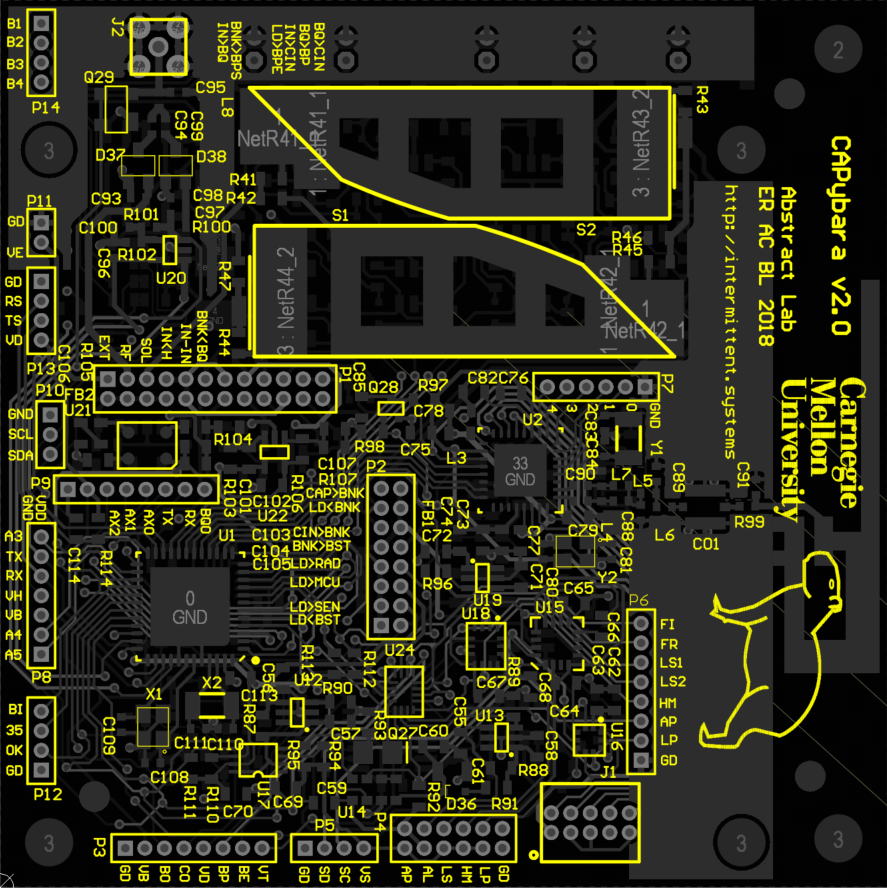 Embedded system drivers
IBIS-D
Compare runtimes
Existing intermittent apps
IBIS-D
Compare runtimes
23
[Speaker Notes: Existing embedded systems since our main use case is porting existing code/manual state management]
Constant shadow memory overhead
IBIS-D performance
25x mean slowdown against unaltered
(in-line with valgrind)
Normalized to continuous unaltered
24
[Speaker Notes: Memory overhead is constant]
Comparison and limitations of IBIS-S and IBIS-D
IBIS-D
IBIS-S
Opaque path conditions, may-write set
Sound
(Reported bugs are true bugs)
Complete
(Finds all bugs)
??
Exploring all paths?
Alias imprecision
25
[Speaker Notes: Remind no other tools, explain this fits with the driver usage, complementing benefits if guide down paths]
Interesting challenges uncovered
Symbolic execution?
Safe instrumentation
Restart point
Path’
Path
Power failure
26
Read more in the paper
Discussion of how IBIS-S integrates with differing execution models
Implementation details
More evaluation for both systems
Case studies of a selection of bugs
27
Summary and take-aways
We characterize I/O idempotence bugs, not addressed by prior systems, and find they exist in real code

IBIS-S provides information to programmers about hard-to-reason about I/O dependences

IBIS-D detects concrete bug instances when running on real energy-harvesting hardware
I/O Dependent Idempotence Bugs in Intermittent Systems
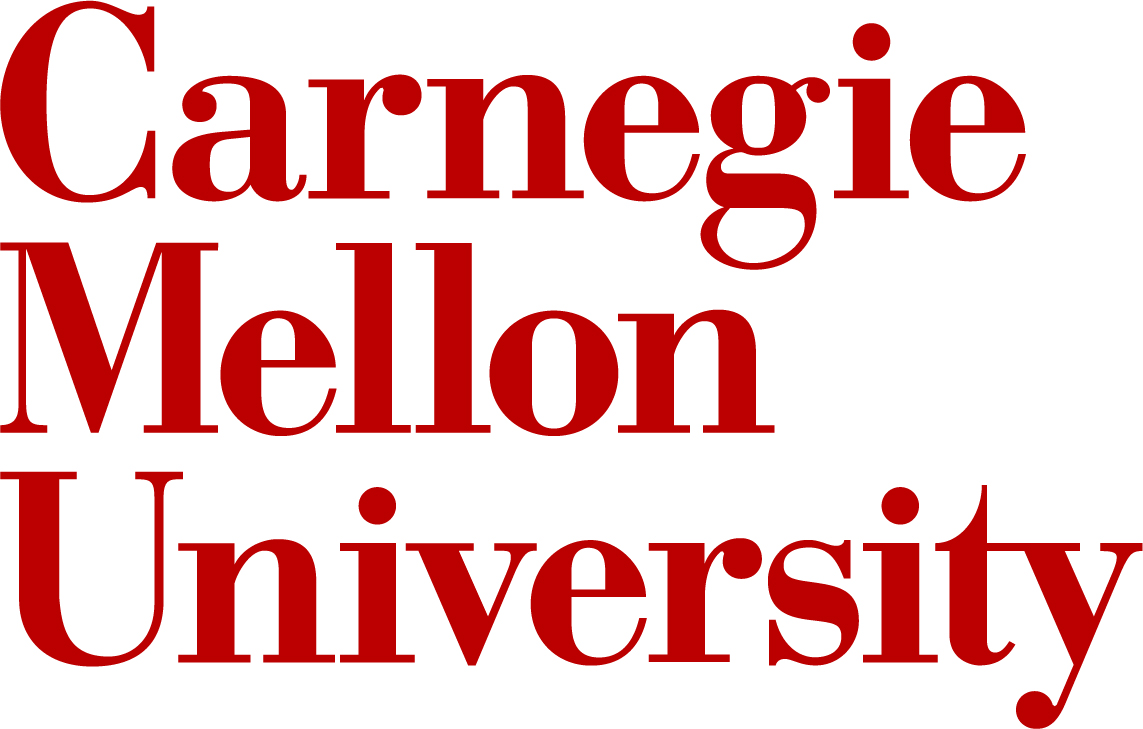 Milijana Surbatovich, Limin Jia, Brandon Lucia
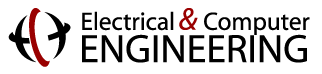 28